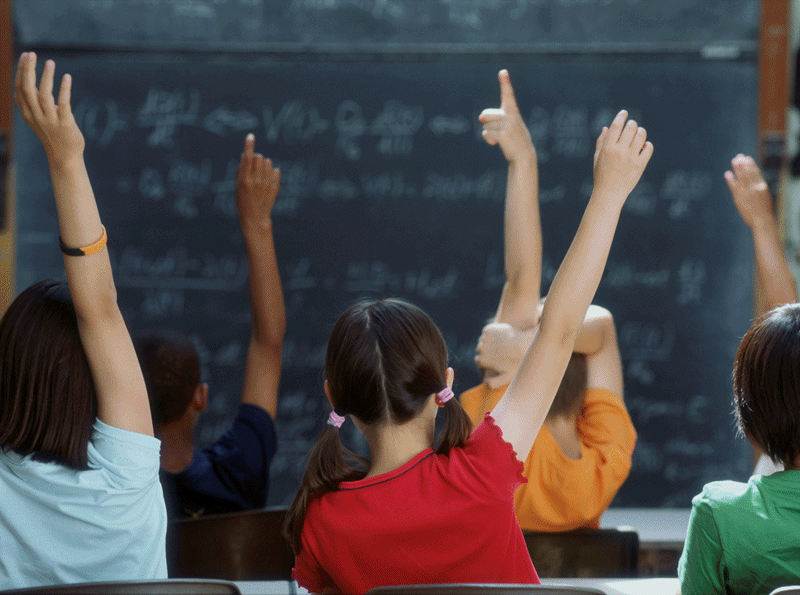 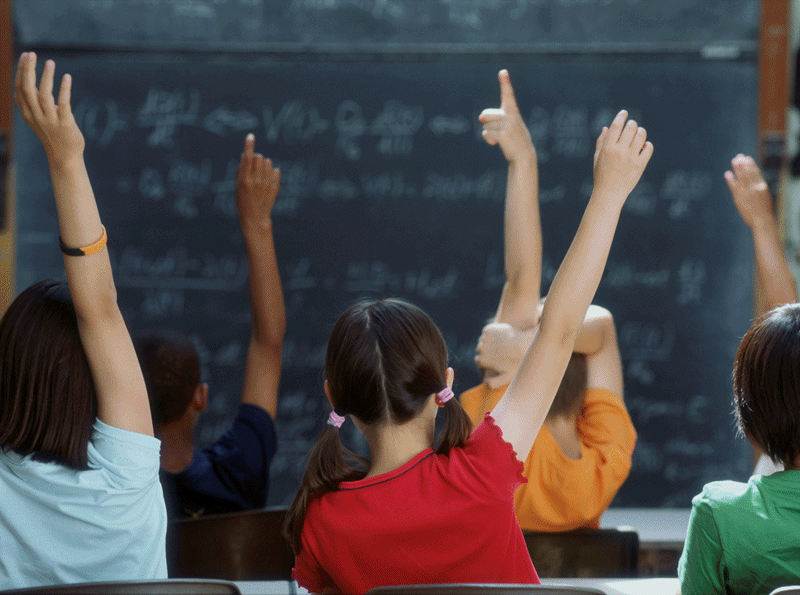 ZA ZNANJE I UČENJE
ZA ZNANJE I UČENJE
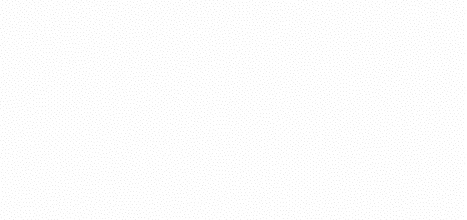 „Jedini način da imaš prijatelje jest biti prijatelj.”
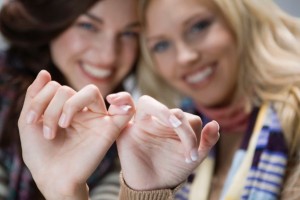 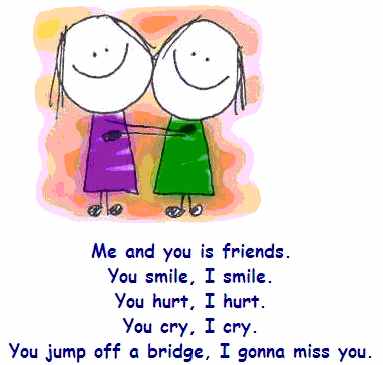 Prijateljstvo je neizmjerno bogatstvo
Svi težimo tome da imamo prijatelja, osobu od povjerenja, nekog tko je uvijek na našoj strani, no jesmo li svjesni da moramo tu ljubavi i uzvratiti. Dakle, da bismo imali pravog prijatelja prvenstveno moramo znati biti pravi prijatelj.
-Društvene mreže sve nas više zavaravaju da imamo 200, 400 ili1 000 prijatelja-No to je uistinu korišten krivi naziv. -To mogu biti poznanici,pa čak i pedofili,dileri i ostale opasne i nepoznate osobe.-Prijatelja u životu sretan čovjek ima desetak, a najboljih prijatelja 2 do 3.
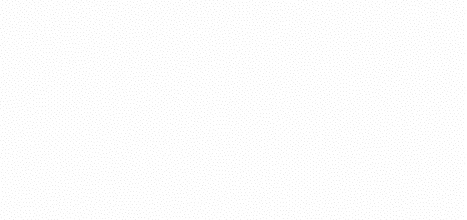 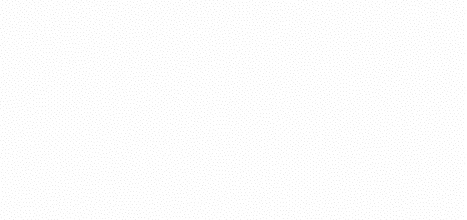 Ovo su najvažnije osobne informacije koje se ne bi smjele podijeliti na internetu:
 
•       PASSWORDI
•       ŠKOLA
•       ADRESA
•       BROJ TELEFONA/MOBITELA
•       E-MAIL ADRESA                                                                                                                                        (ako sadrži ime)
•       NEPRIKLADNE  FOTOGRAFIJE , VIDEO SNIMKE
•       INTIMNA RAZMIŠLJANJA
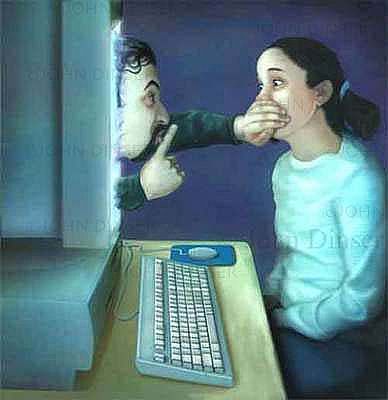 Prijatelji su obitelj koju možemo sami izabrati, stoga pažljivo birajte, a kada ih nađete cijenite ih i volite, branite ih i podržavajte jer pravo je prijateljstvo nezamjenjivo bogatstvo.
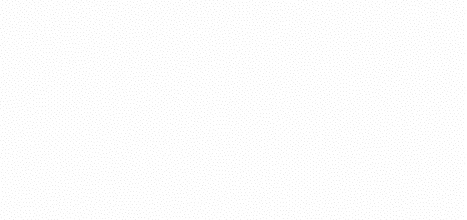 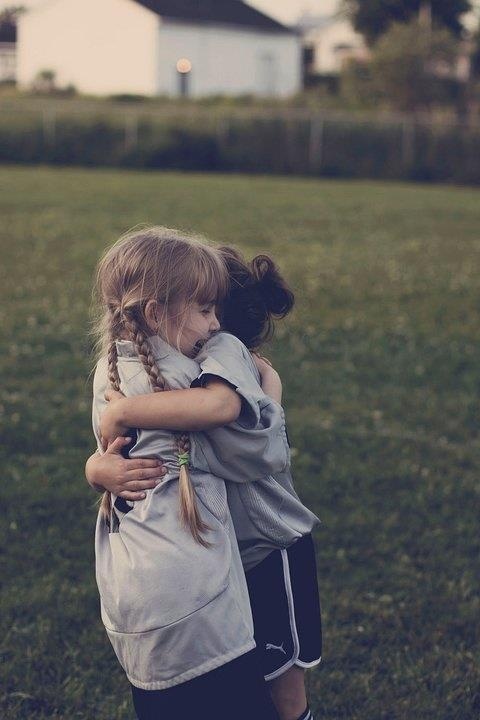 „Prijateljstvo je jedna duša u dva tijela.“ 
-Aristotel
Dosta spavanja! 
Silazim s oblaka!
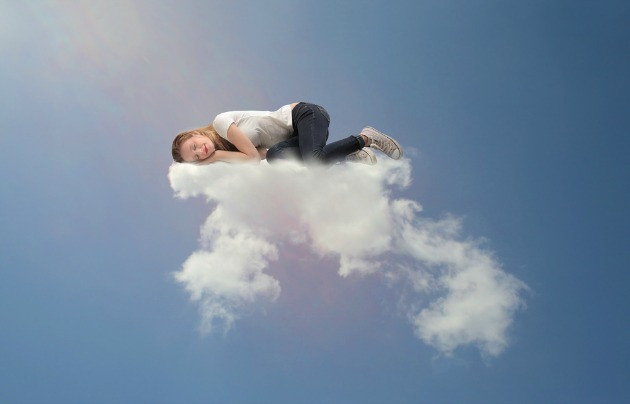 Trebaš pomoć u učenju?Tu smo mi-stručni tim “Ruka prijateljstva”
“Učimo kako bi svoje znanje mogli podijeliti s drugima.”
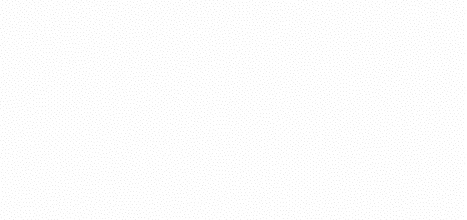 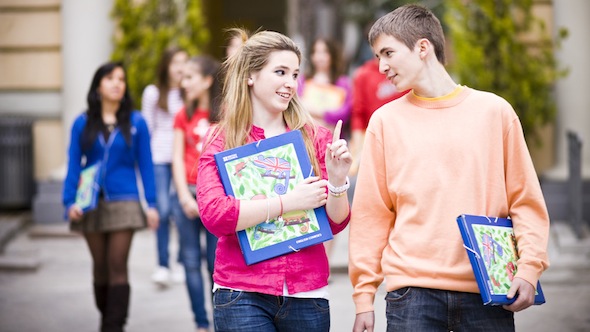 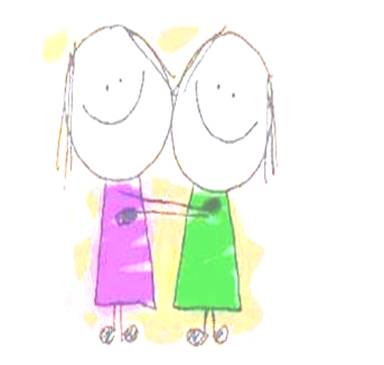 Savjeti za lakše učenje
Motivirajmo se
Zašto želimo naučiti nešto? 
Što želimo postići učenjem? 
Ako ne znamo zašto želimo usvajati nova znanja, onda će nam sve odvraćati pažnju od onoga što bismo trebali raditi.
Postavimo ciljeve
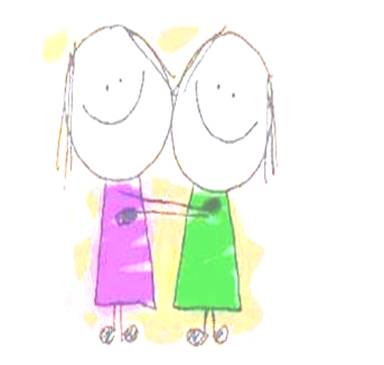 „ Sve što čovjekov um može zamisliti, može i postići.“ Clement
Pripremimo se najbolje što možete, i svaka prepreka će biti lakša. 
Važno je postaviti realne ciljeve.
Tada će postojati veća mogućnost da ćemo ih i ostvariti.
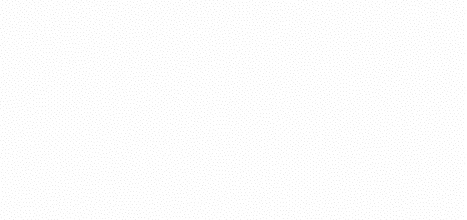 UČENJE NE MORA BITI MUČENJE
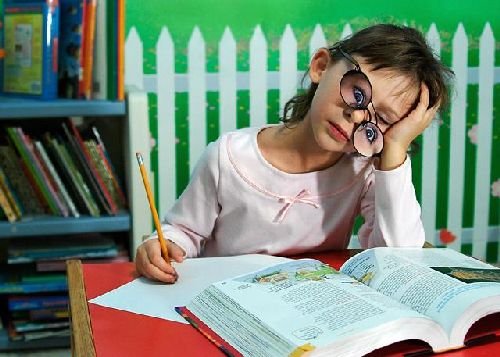 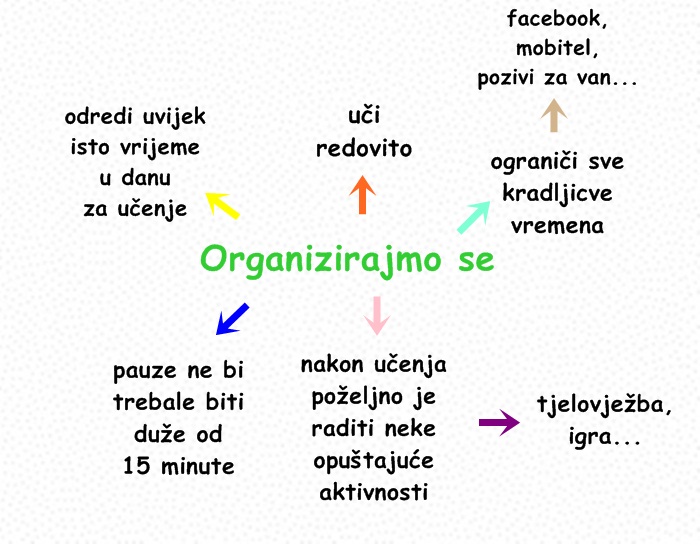 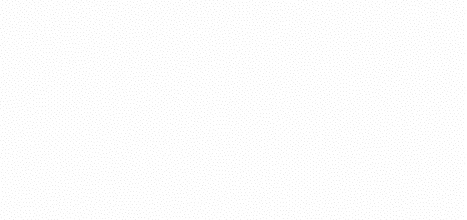 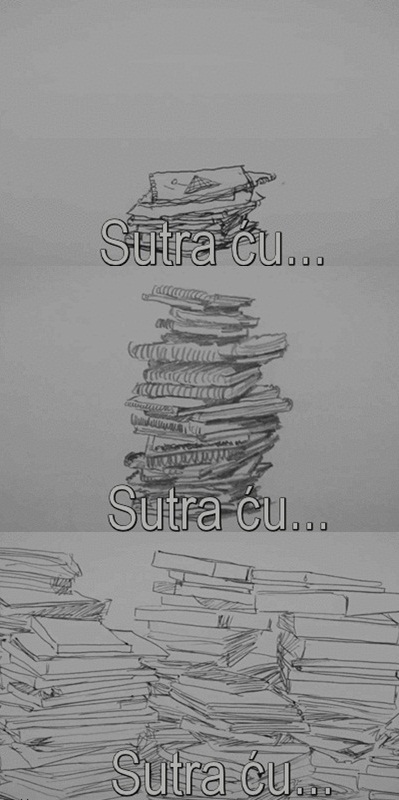 “Sve što možeš napraviti danas,ne ostavljaj za sutra.”
Razmišljajmo pozitivno
Nema smisla postavljati ciljeve za učenje ako ne vjerujemo da ćemo ih stvarno i postići. 
Zato moramo razmišljati pozitivno. 
Nemojmo odustati ako nam jedan dan učenje ne ide onako kako smo planirali. 
Uzmimo si dan odmora i sljedeći dan nastavimo prema planu koji smo si zacrtali.
Ja to mogu,
Ja to hoću !
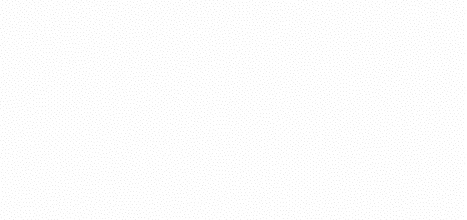 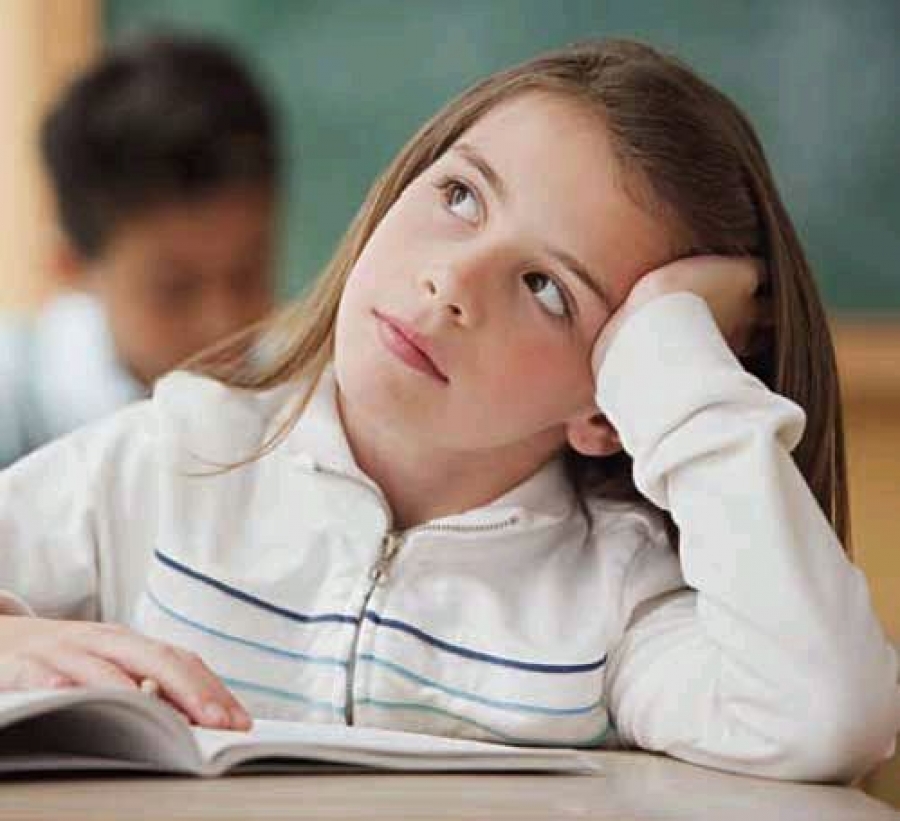 Biti cool znači:-biti dobar učenik-poštivat profesore,roditelje  i starije od  sebe-prihvaćat različitosti-ne osuđivati-pomagati drugima-ne konzumirati alkohol-ne pušiti cigarete-biti poslušan i marljiv
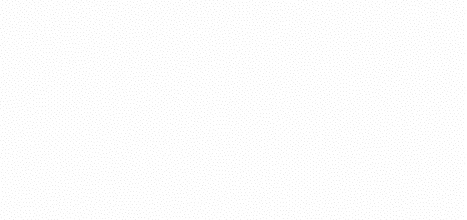 Kako smanjiti strah od ispitivanja?
• Naučiti materijal koji ćeš biti pitan tako dobro da ga se možeš prisjetiti i kada si pod stresom.

•Graditi samopouzdanje tako što ćeš učiti redovito, a ne zadnji čas, noć prije ispitivanja.
• Naučiti se koncentrirati na materijal koji učiš tako što ćeš: - izvlačiti pitanja iz knjige i bilježnice i ponavljati gradivo kroz odgovore na ta pitanja - usmjeriti se na ključne riječi, koncepte i primjere u knjizi i bilježnici - izraditi tablice i bilješke kroz koje ćeš organizirati informacije iz knjige i bilježnice - koristiti tehnike opuštanja, kao što je, na primjer, duboko disanje
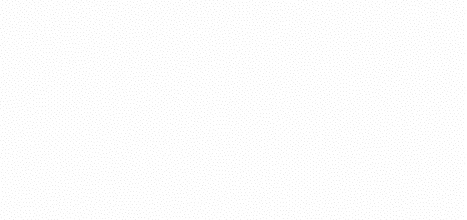 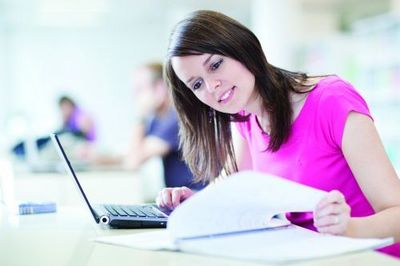 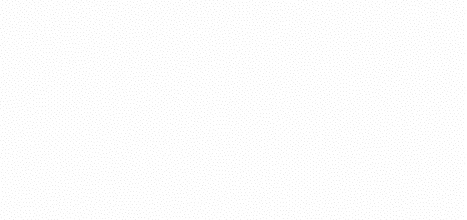 Što još pomaže u učenju?
• učiti s interesom, sa znatiželjom• učiti - odmarati se - učiti - odmarati se• nagraditi se za svoje uspjehe• ohrabrivati sebe (kao što bi ohrabrivali najboljeg prijatelja)
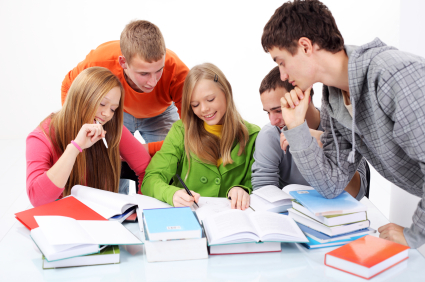 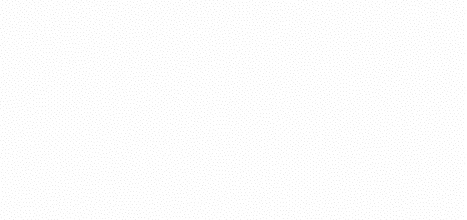 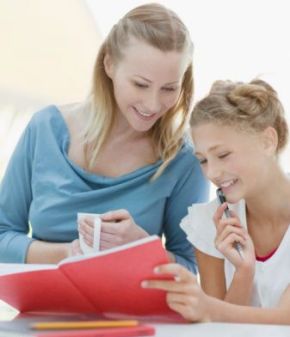 Informacije mami više nisu šok, kad vidi da u školi nisam tako loš!
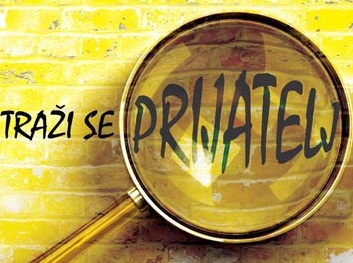 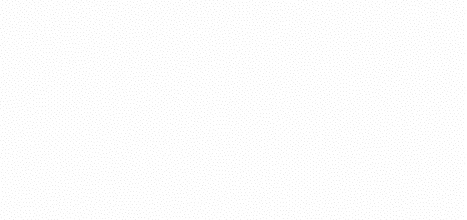 Kada ti je teško,
Kada nemaš kome
I misliš da ne može biti gore,
A nemaš koga
Da te tješi,
Dođi do mene
I ja ću ti pomoći.

A znaš li zašto?
Jer prijatelji uvijek pomažu 
jedni drugima.
Kad vidiš na satu 22 broj,
ako već nisi,
brže uskači u krevet svoj!
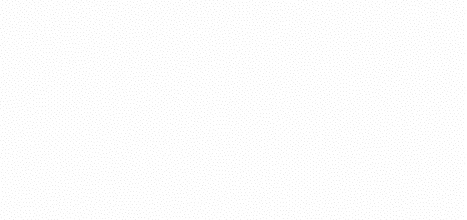 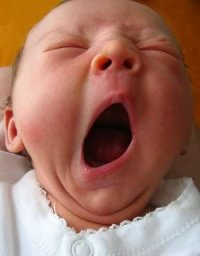 STRUČNI TIM „RUKA PRIJATELJSTVA”
STRUČNI TIM
Voditelj:Paula Gustin
Članovi: Matea Previšić
            Katarina Žarak
            Katarina Margaretić
            Lucija Bašić
            Barbara Knezović
            Nikolina Klešković
            Petra Ljubimir
            Ivana Antunović
            Katarina Handabaka
            Petra Jakobušić
            Martina Šetka
            Dominik Krmek
            Peri Adrian Puljić
STRUČNA SLUŽBA

Psihologinja: Nikica Greguš
Pedagoginja: Paula Zglav
Knjižničarka: Sandra Židan